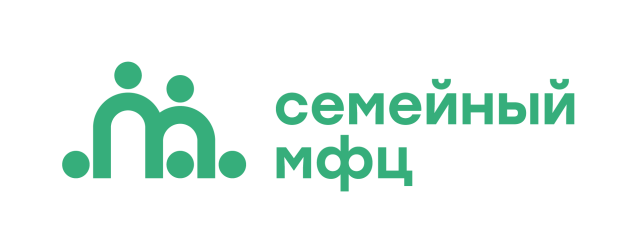 Семейный многофункциональный центр
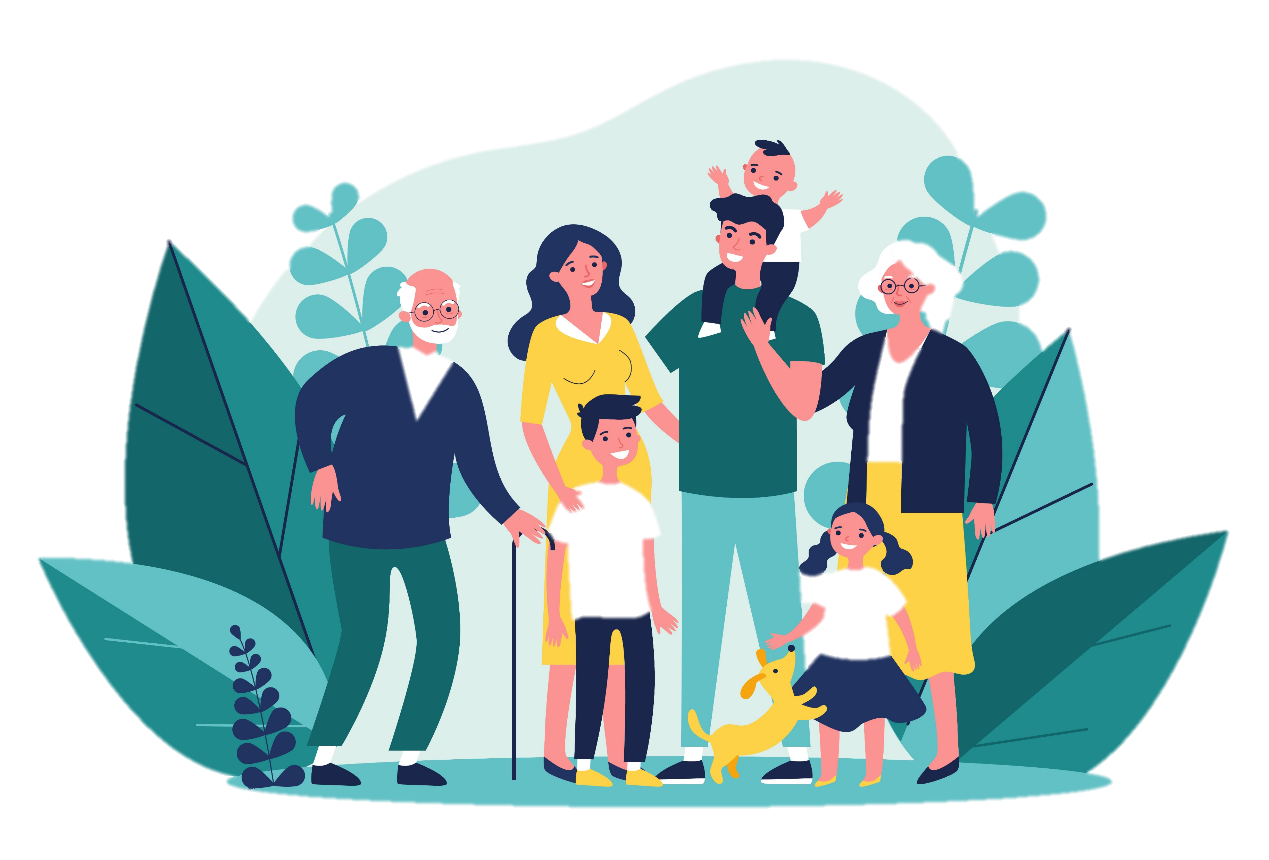 Доступно. Комфортно. Качественно.
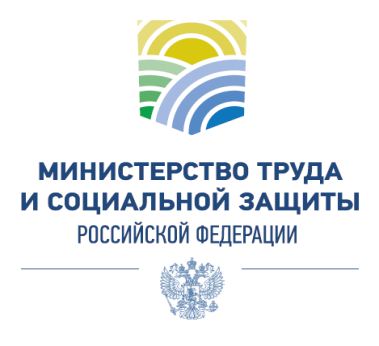 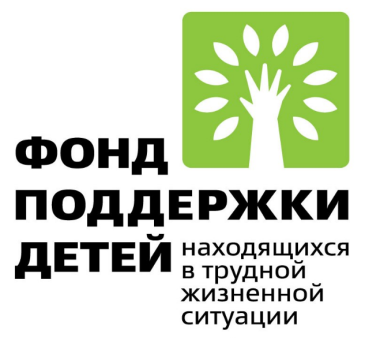 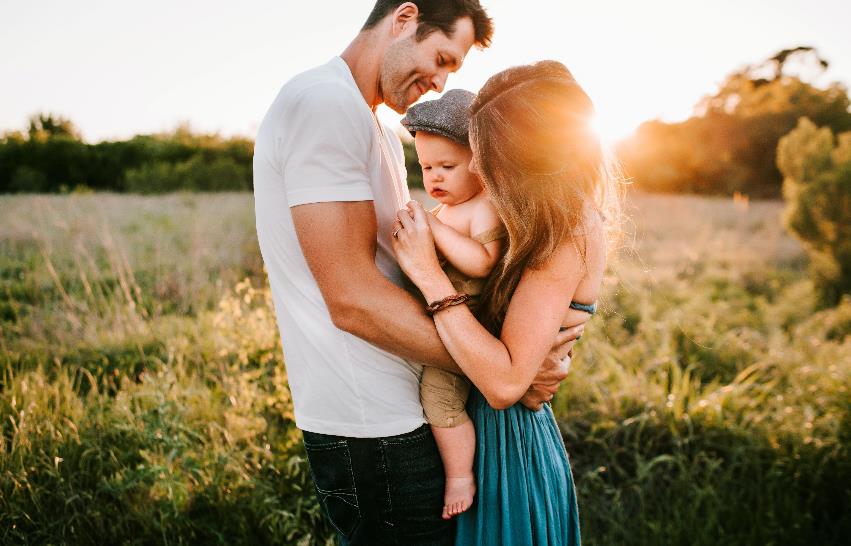 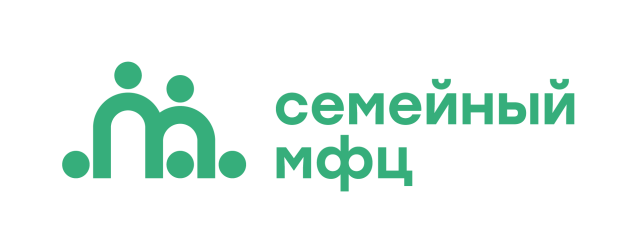 Пилотный проект по созданию семейных многофункциональных центров
реализуется по приказу Министерства труда и социальной защиты Российской Федерации от 6 апреля 2022 г. № 203 и при сопровождении Фонда поддержки детей, находящихся в трудной жизненной ситуации, в Волгоградской, Иркутской, Калужской, Новгородской, Новосибирской, Орловской, Тульской и Челябинской областях
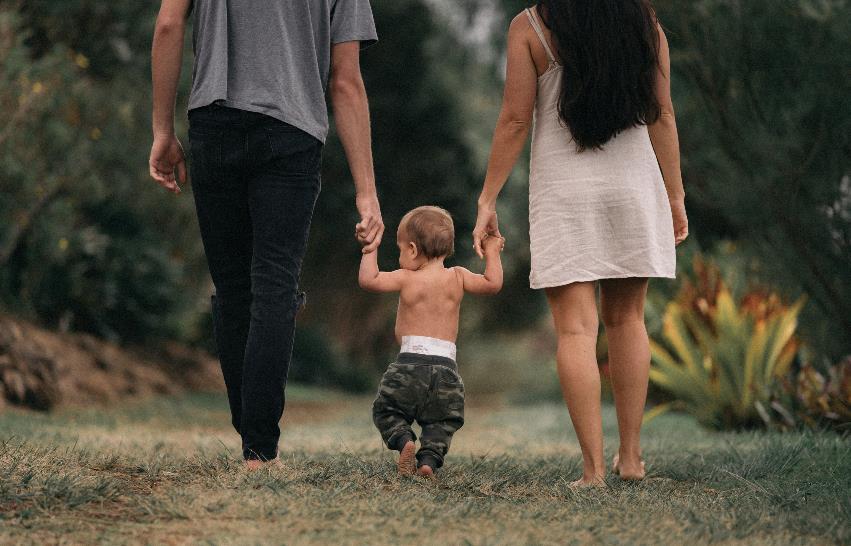 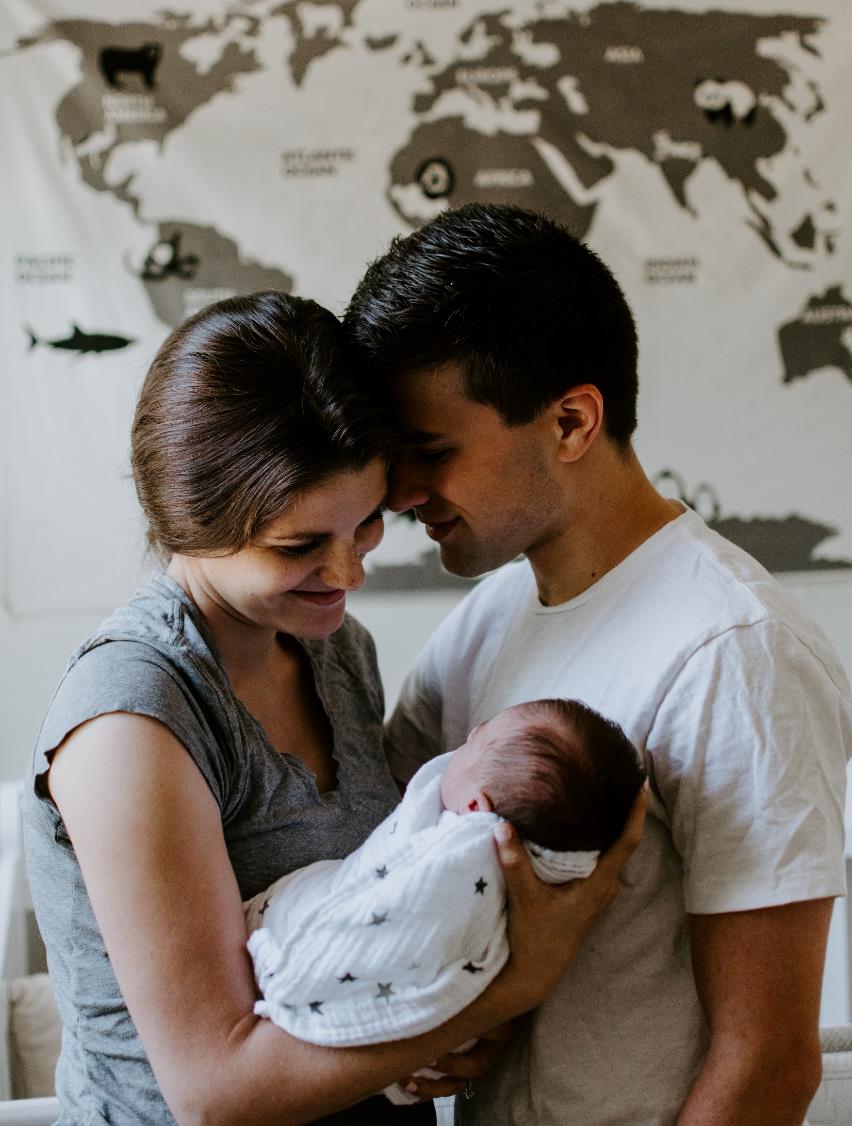 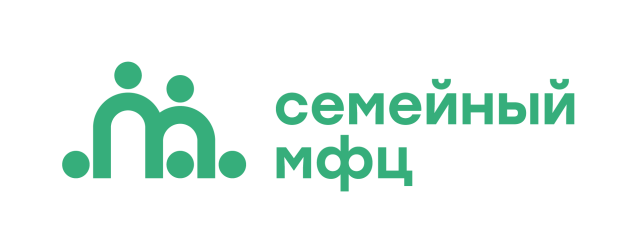 Семейный многофункциональный центр
помощь в различных жизненных ситуациях, в том числе дистанционно и с выездом на дом
 минимизация процесса сбора документов, подтверждающих право на получение услуг, благодаря режиму «одного окна»
персонифицированная помощь, направленная на удовлетворение потребностей семей  с детьми
информированность о социальных услугах и мероприятиях и возможность участвовать в них
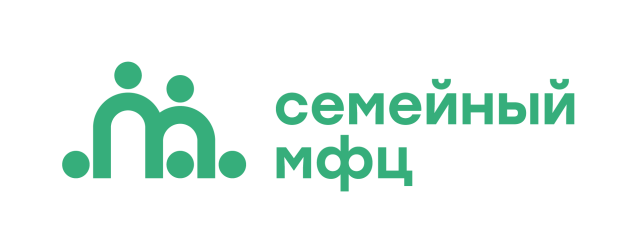 Семейный многофункциональный центр
Это команда специалистов, способная оказывать комплексные  услуги в различных жизненных ситуациях
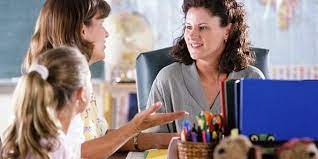 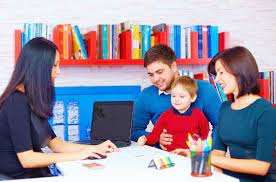 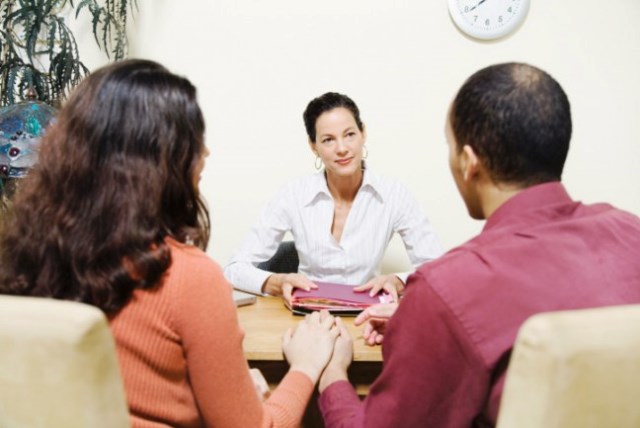 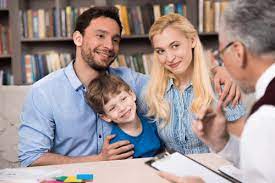 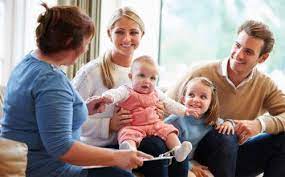 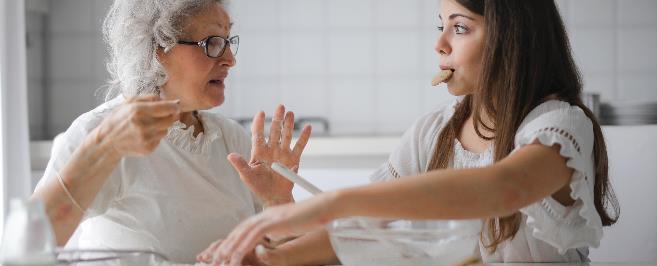 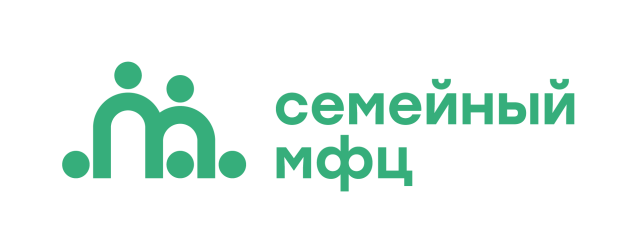 СМФЦ
Семейный многофункциональный центр
Отделение оказания социальных услуг и социального сопровождения
Отделение экстренной психологической помощи и экстренного реагирования
Информационно-методическое отделение
Отделение первичного приема семей с детьми
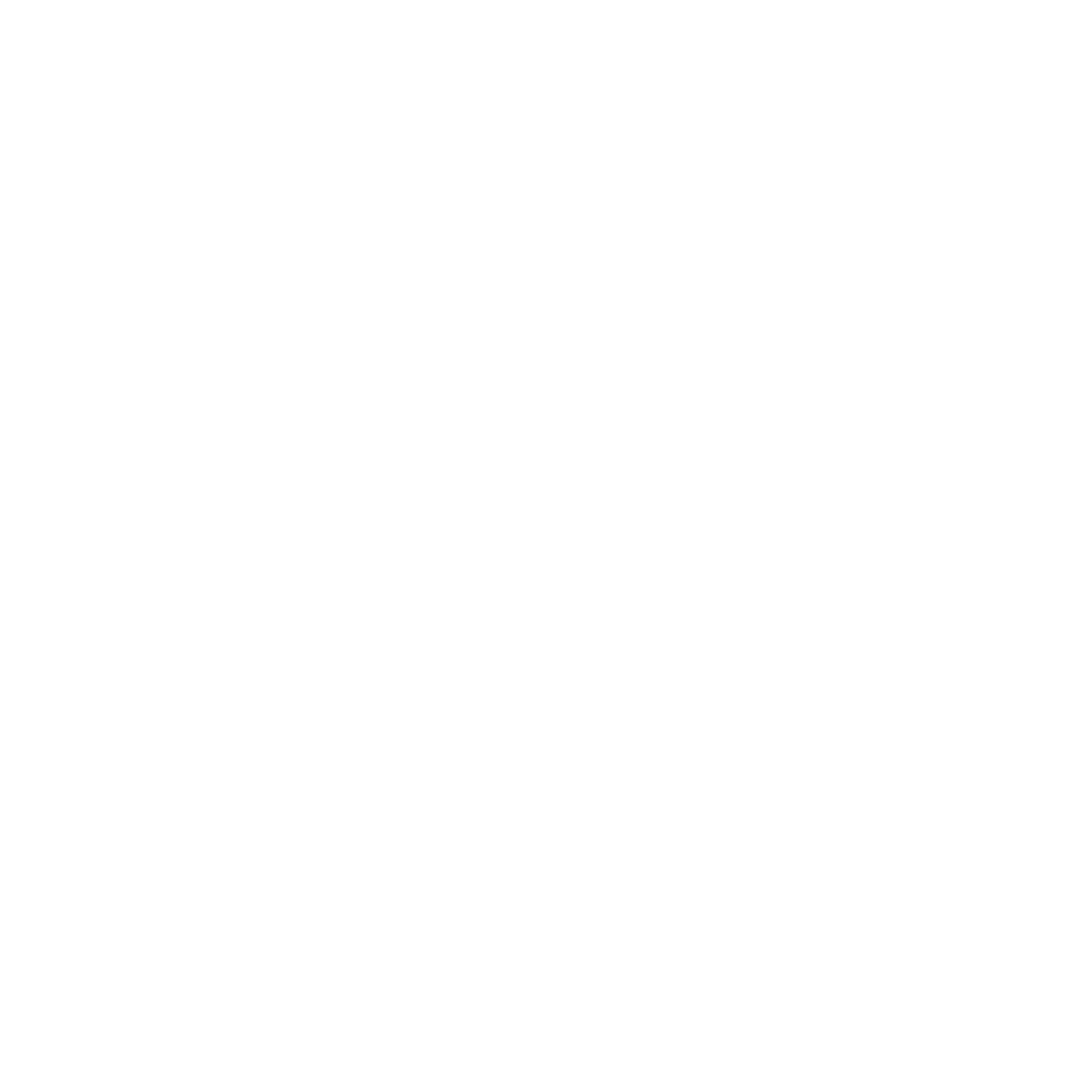 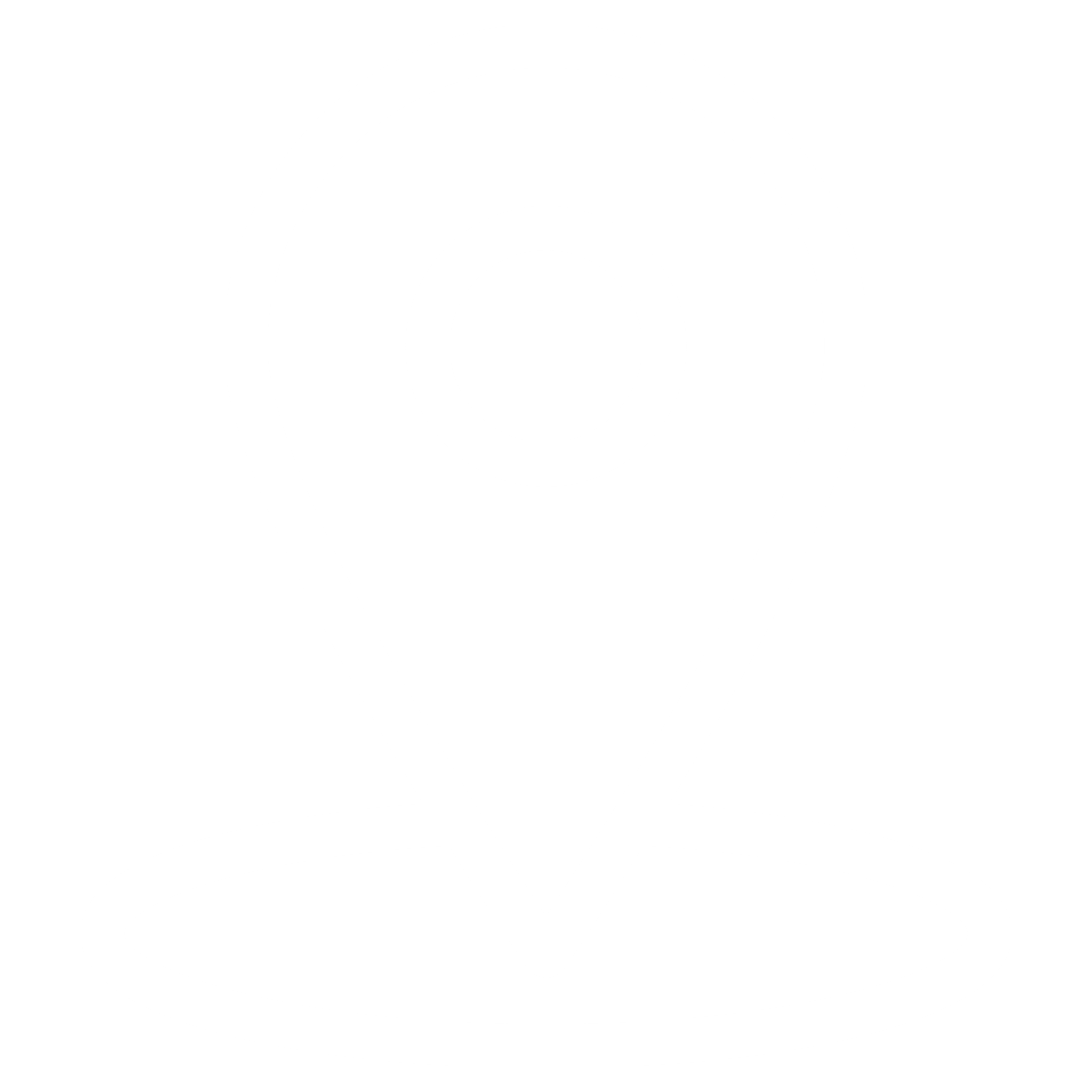 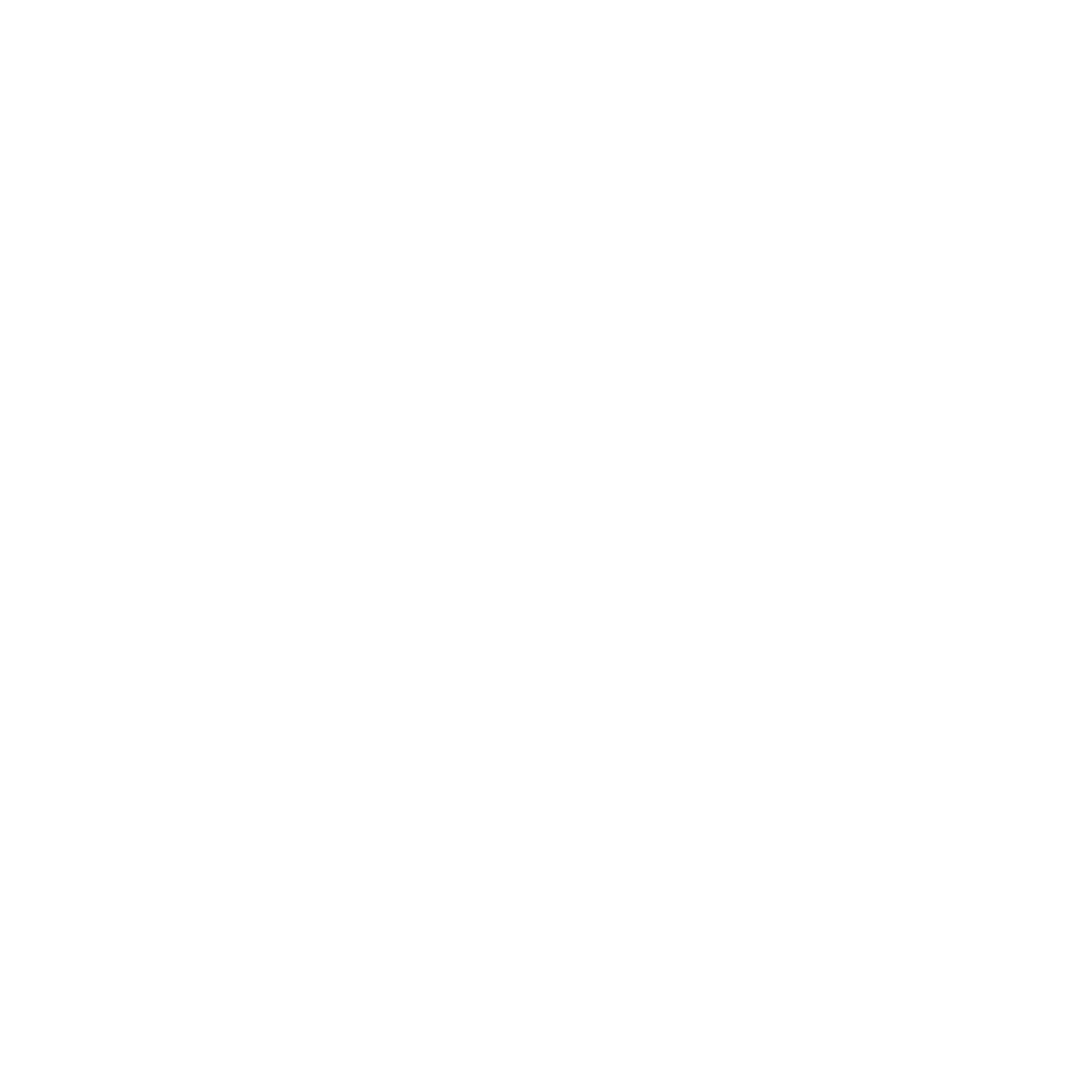 Проактивность
Клиентоориентированность
Режим «одного окна»
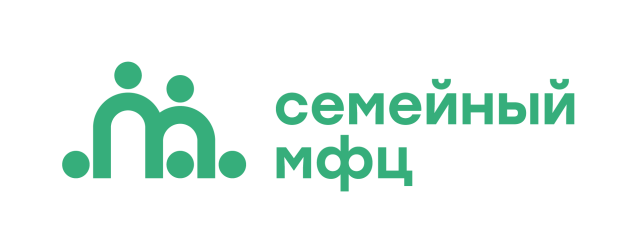 Семейный многофункциональный центр
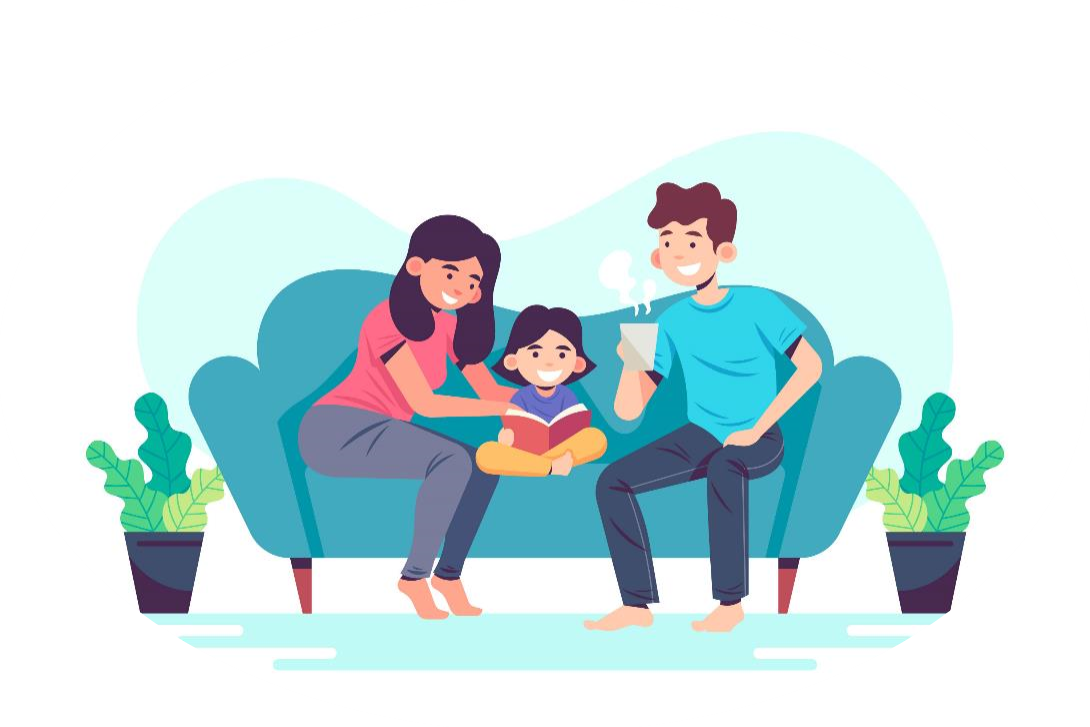 Обратиться за помощью в СМФЦ может любая семья с детьми
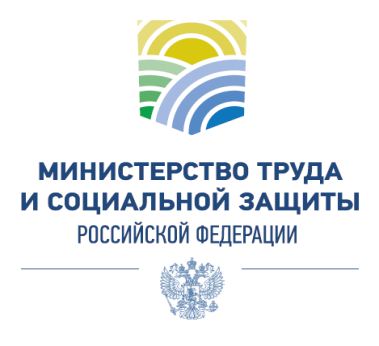 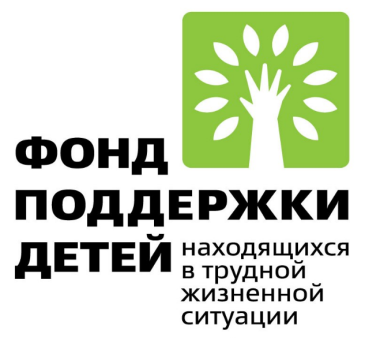